Functions
8.F.A.1 and 8.F.A.2
Standard
8.F.A.1 Understand that a function is a rule that assigns to each input exactly one output. The graph of a function is the set of ordered pairs consisting of an input and the corresponding output.
8.F.A.2 Compare properties of two functions each represented in a different way (algebraically, graphically, numerically in tables, or by verbal descriptions). For example, given a linear function represented by a table of values and a linear function represented by an algebraic expression, determine which function has the greater rate of change.
y = kx
 
k is the  ______________
or the _________________
Constant of proportionality
Unit rate
1.  Prerequisite:
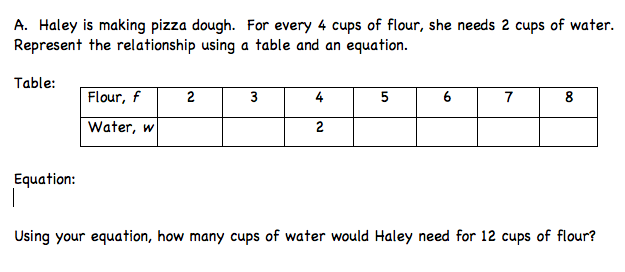 1.5
4
1
2.5
3
3.5
f = 2w
w = 0.5f
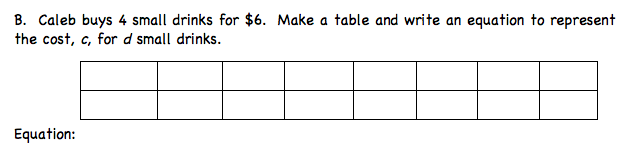 Cost (c)
1.50

   1
3

2
6

4
7.50

   5
9

6
4.50

   3
10.50

    7
Drinks(d)
c = 1.50d
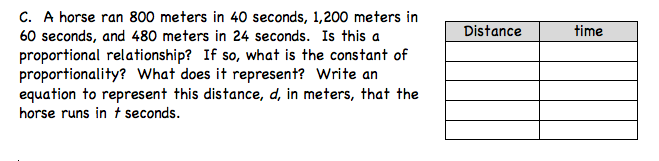 800              40
1200             60
480              24
240
12
1
20
d = 20t
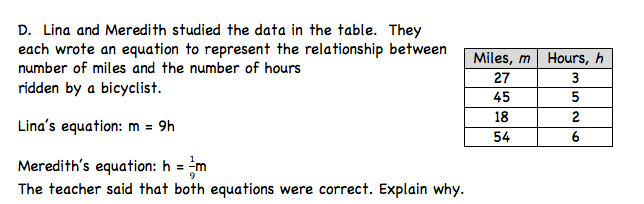 Functions
Introduction to Functions
Standard
8.F.A.1 Understand that a function is a rule that assigns to each input exactly one output. The graph of a function is the set of ordered pairs consisting of an input and the corresponding output.
2. Introduction to Functions
rule
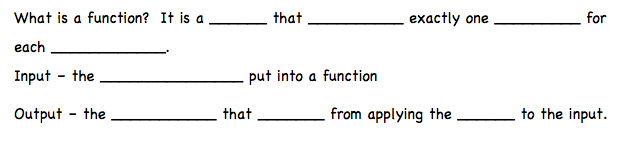 produces
output
input
number
number
results
function
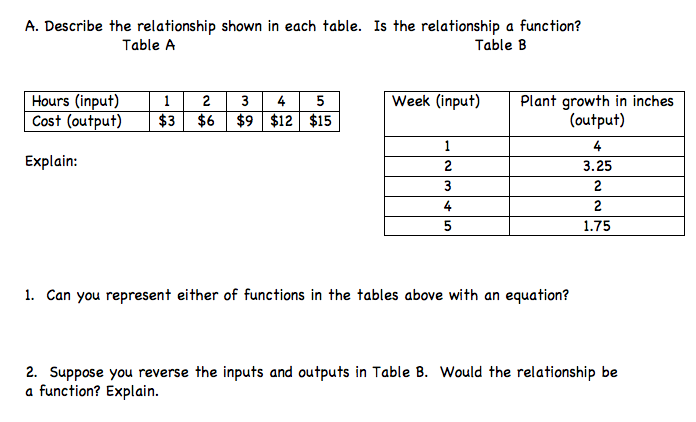 c = 3h
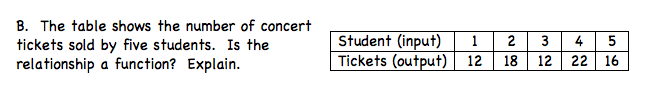 Is there one output for each input?
It is a function because the inputs do not repeat.
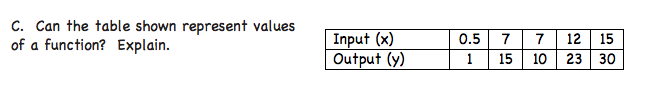 Is there one output for each input?
It is not a function because the inputs repeat.
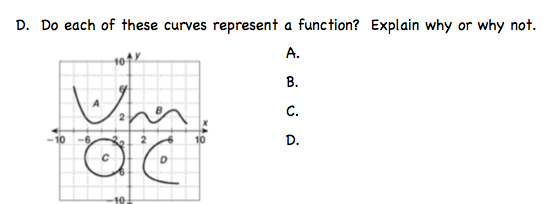 Function – one output to each input
Function – one output to each input
Not Function – one input to two outputs
Not Function – one input to two outputs
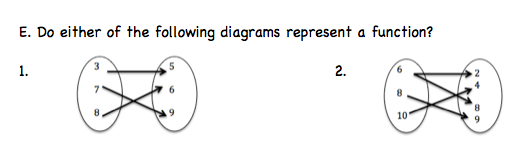 √                       X
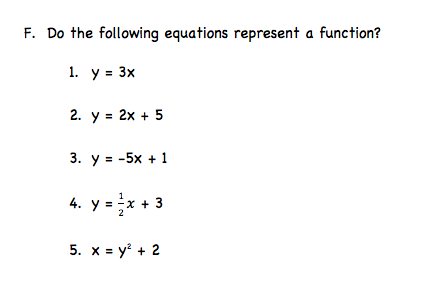 Functions
Comparing  Functions
8.F.A.2 Compare properties of two functions each represented in a different way (algebraically, graphically, numerically in tables, or by verbal descriptions). For example, given a linear function represented by a table of values and a linear function represented by an algebraic expression, determine which function has the greater rate of change.
3.  Comparing Functions
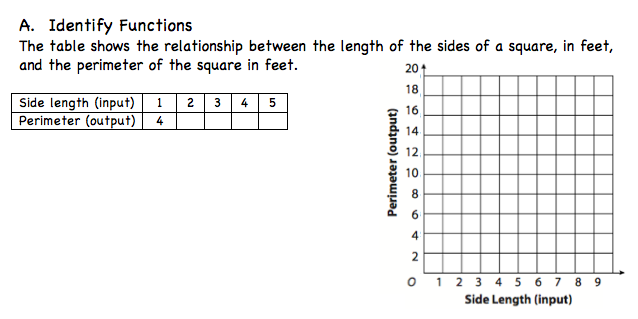 .
.
.
8
12
16
20
.
.
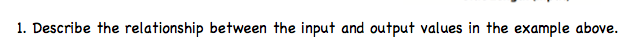 As the input increases by 1 the output increases by 4
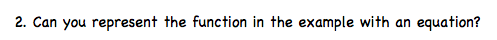 y = 4x
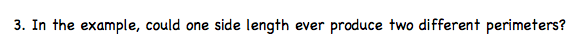 No, because there can only be one output per input.
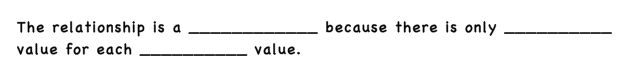 one output
function
input
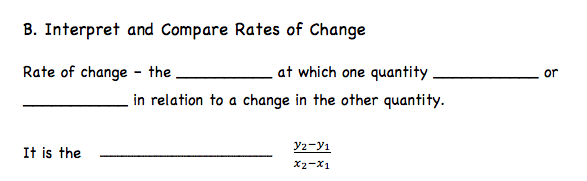 rate
increases
decreases
Vertical change (rise)
Horizontal change (run)
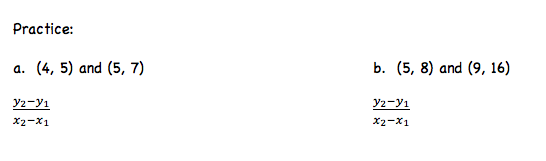 x2, y2
x1, y1
x2, y2
x1, y1
7 – 5      2  
5 – 4      1
16 – 8     8     2 
 9 – 5      4      1
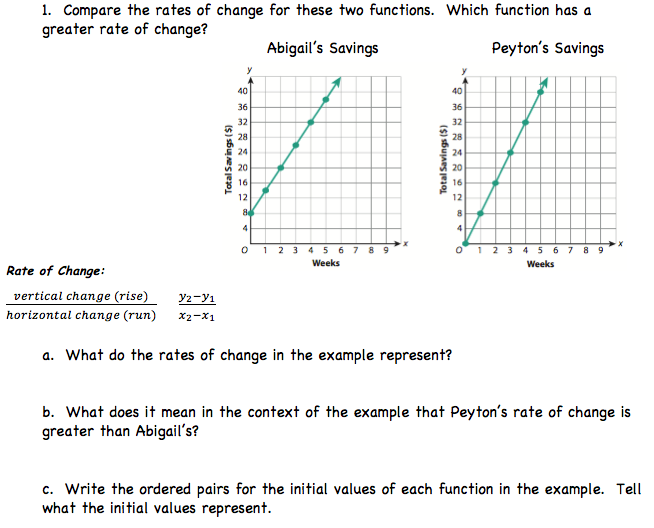 (4, 32)
(3, 24)
(2, 20)
(2, 16)
(0, 8)
(1, 8)
20 – 8      12    6 
2 – 0          2     1
16 – 8      8
2 – 1        1
Abigail saves $6 per week
Peyton saves $8 per week
Peyton saves $2 more a week than Abigail
Abigail (0, 8) – had $8 when she began saving
Peyton (0, 0) – had $0 when she began saving
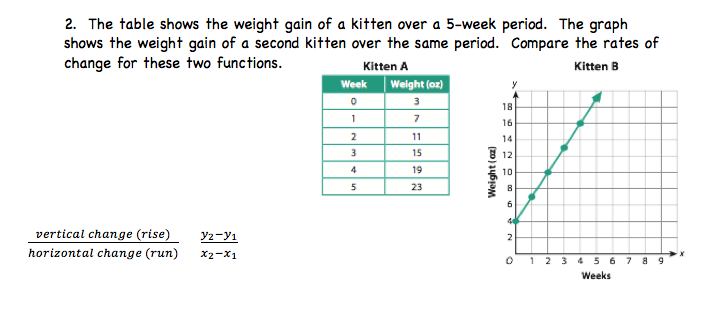 y
x
(4, 16)
(3, 13)
(2, 10)
(1, 7)
(0, 4)
7 – 3      4
1 – 0      1
16 – 13      3
   4 – 3        1
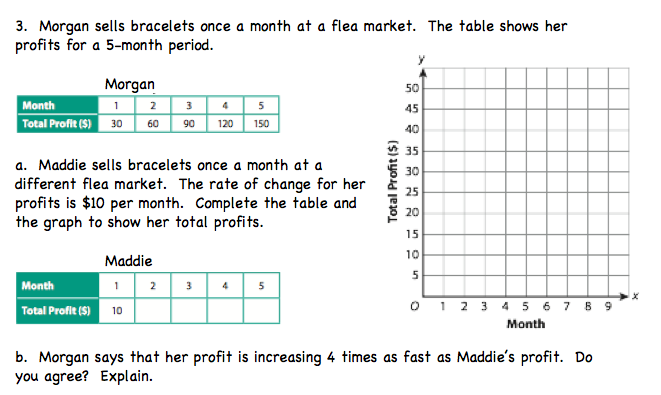 .
.
(5, 50)
x
y
.
(4, 40)
.
(3, 30)
.
(2, 20)
(1, 10)
x
y
50
20
30
40
8.F.A.2 Compare properties of two functions each represented in a different way (algebraically, graphically, numerically in tables, or by verbal descriptions). For example, given a linear function represented by a table of values and a linear function represented by an algebraic expression, determine which function has the greater rate of change.
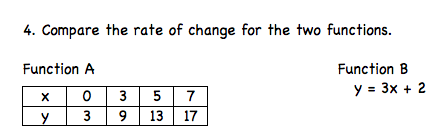 ((
(
(
(
(
9 – 3    	6 	2
3 – 0 		3	1
13 – 9  	4 	2
  5 – 3 	2	1
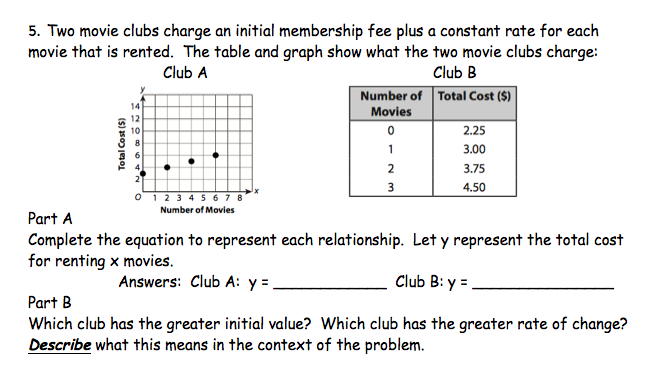 Find the rate of change:(3, 7) (6, 19)
Find the rate of change:(5, 4) (6, 9)
Standard
8.F.A.1 Understand that a function is a rule that assigns to each input exactly one output. The graph of a function is the set of ordered pairs consisting of an input and the corresponding output.
8.F.A.2 Compare properties of two functions each represented in a different way (algebraically, graphically, numerically in tables, or by verbal descriptions). For example, given a linear function represented by a table of values and a linear function represented by an algebraic expression, determine which function has the greater rate of change.